Becoming a Title IX Decision Maker
Course Objectives
Define sexual harassment
Understand the jurisdictional limitations of Title IX
Understand how a Title IX grievance process is authorized 
Identify the parties involved in a Title IX complaint
Become familiar with WNC’s Title IX Grievance Procedure 
Understand the requirements of the Decision-Maker
Understand the roles of a Decision-Maker
Sexual Harassment Defined
Title IX utilizes a three-pronged approach, meaning for sexual harassment to occur, one or more of the following must apply:
An employee of the recipient conditioning the provision of an aid, benefit, or service of the recipient on an individual’s participation in unwelcome sexual conduct;
Unwelcome conduct determined by a reasonable person to be so severe, pervasive, and objectively offensive that it effectively denies a person equal access to the recipient’s education program or activity; or
“Sexual assault” as defined in 20 U.S.C. 1092(f)(6)(A)(v), “dating violence” as defined in 34 U.S.C. 12291(a)(10), “domestic violence” as defined in 34 U.S.C. 12291(a)(8), or “stalking” as defined in 34 U.S.C.12291(a)(30).
Meaning of Prong 1
An employee of the recipient conditioning the provision of an aid, benefit, or service of the recipient on an individual’s participation in unwelcome sexual conduct
Quid Pro Quo
This for that…
One incident is sufficient to initiate a Title IX grievance process
Meaning of Prong 2
Unwelcome conduct determined by a reasonable person to be so severe, pervasive, and objectively offensive that it effectively denies a person equal access to the recipient’s education program or activity.
Third Party - Sexual conduct which is welcomed and reciprocated but creates a hostile environment for others.
Sexual Favoritism - Sexual conduct that is welcomed and reciprocated, but results in unfair treatment of others.
Sex-Based - Any harassing conduct which is based on gender can constitute sexual harassment.
Hostile Environment - Jokes, images, posters, slurs, derogatory comments, etc. that involve sexual content.
This behavior is so frequent or serious that it effectively denies a person equal access to the educational program or activity.
Meaning of Prong 3
“Sexual assault” as defined in 20 U.S.C. 1092(f)(6)(A)(v), “dating violence” as defined in 34 U.S.C. 122291(a)(10), “domestic violence” as defined in 34 U.S.C. 12291(a)(8), or “stalking” as defined in 34 U.S.C. 122291(a)(30).
Title IX now considers acts of Sexual Violence to be under the umbrella of Sexual Harassment.
One incident is sufficient to initiate a Title IX grievance process
Title IX Jurisdiction
For the alleged conduct to be considered within the authority of Title IX it must occur:
Within the United States of America
If the alleged incident took place outside of the United States, it will be considered a  Non-Title IX incident.
Within WNC’s educational program or activity
The alleged act must occur within the scope of a WNC program or sponsored event.
For example, the alleged incident occurred during WNC soccer game and it involved two WNC student-athletes. This example would be considered a Title IX incident.
For example, the alleged incident took place at a non-WNC affiliated residence between two fellow WNC Students that happen to be roommates. This example would be considered a Non-Title Ix incident because it did not occur within the scope an educational program, activity, or facility.
Title IX Grievance Process Authorization
For a Title IX grievance process to be authorized the following must occur:
The alleged conduct satisfies one or more of the three pronged requirements listed within Title IX’s definition of Sexual Harassment.
The alleged conduct occurred within the United States
The alleged conduct occurred within WNC educational program or activity.
If the alleged incident does not meet the above, then the Title IX Grievance Process is Not Authorized.
However, this does NOT mean WNC will take no action.
If the Title IX Grievance Process is not authorized, at the discretion of OIE, then the incident may be investigated utilizing the Non-Title IX grievance procedure list in Title 4, Chapter 8, Section 13 of the NSHE Board of Regents Handbook.
Title IX Grievance Procedure Authorized
Who you need to know
Parties involved in a Title IX Grievance
Complainant means an individual(s) who is alleged to be the victim of conduct that could constitute sexual harassment.
Respondent means an individual(s) who has been reported to be the perpetrator of conduct that could constitute sexual harassment.
Reporting party means the complainant(s) and respondent(s).
Advisor is an individual that accompanies the complaint or respondent to any related meeting or proceeding in order to offer them support. The reporting party chooses their advisor, who may be, but is not required to be, an attorney. The reporting parties can not be limited in whom they choose to be the advisor.
Witness means an individual(s) that have or could potentially have information related and/or relevant to the alleged incident.
Facilitators of a Title IX Grievance Procedure
Title IX Coordinator
Title IX INvestigator
Dismissal Appeal Decision-Maker (If applicable)
Live-Hearing Decision-Maker
Determination Appeal Decision-Maker (If applicable)
The Title IX Grievance Procedure
Understanding the Process
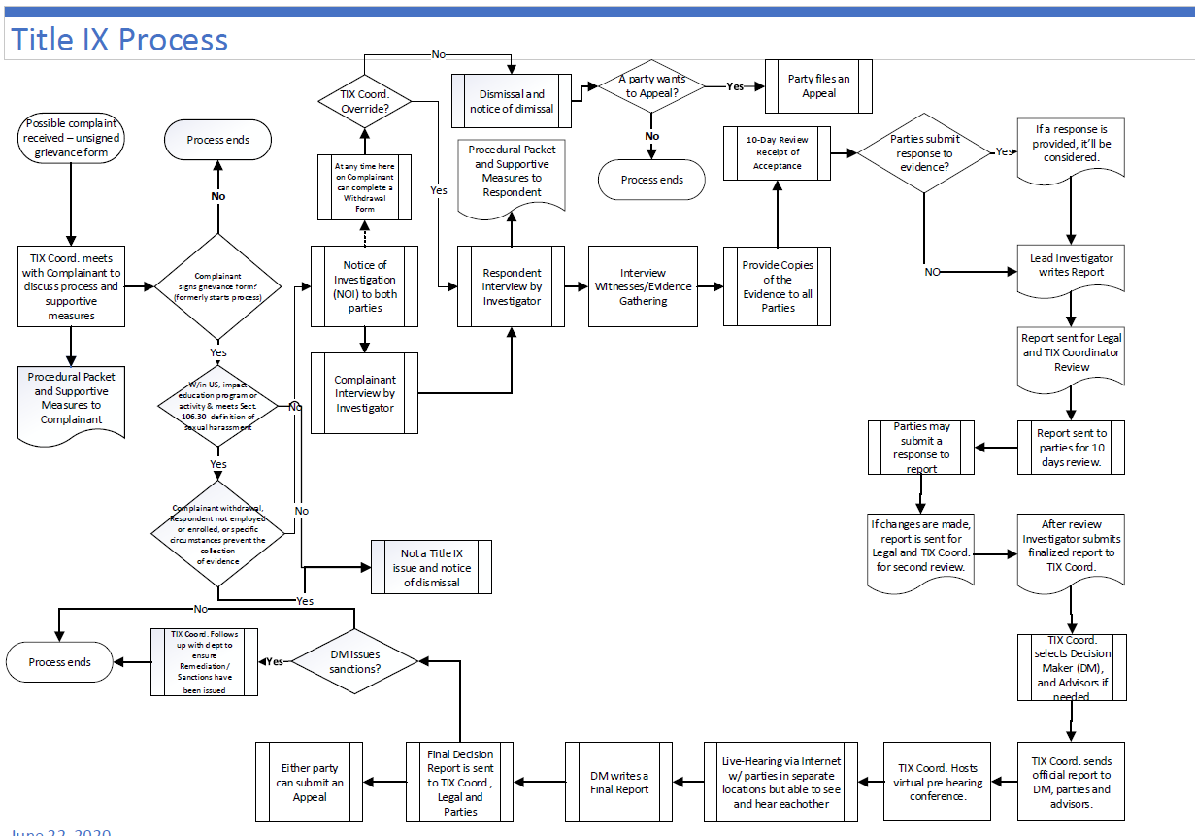 Title IX Grievance Process - Simplified
Step 10: Related evidence given to reporting parties and advisors
Step 11: Investigative Report Written
Step 12: Investigative Report given to appropriate personnel.
Step 13: Live-Hearing Conducted
Step 14: Decision-Maker completes the written determination of responsibility
Step 15: If necessary, determination of responsibility appealed
Step 16: If necessary, sanctions and remedies applied.
Step 17: If necessary, Title IX Coordinator follows-up with department to ensure sanctions/remedies applied.
Step 1: WNC Notified of Possible Title IX Incident.
Step 2: Title IX Coordinator Meets with Possible Complainant.
Step 3: Complaint Filed
Step 4: Investigators send Notification of Investigation
Step 5: Complainant interviewed by Investigator
Step 6: If necessary, complaint dismissed
Step 7: If necessary, dismissal appealed
Step 8: Respondent interviewed by Investigator
Step 9: Witnesses interviewed and evidence Collected
Grievance Process Step 1: WNC Notified of Possible Title IX INcident.
WNC Receives notification of a possible Title IX incident by:
Grievance Form Received
Phone call
Email
IN person
Other
Grievance Process Step 2: Title IX Coordinator Meets with Possible Compliant.
Provide an overview of the process.
Provide complainant with a Procedural Packet.
Procedural Packet Includes but is not limited to :
Grievance Form (if necessary)
Title 4, Chapter 8, Section 13 and Title IX Policy
Investigation process
Appeal process
Live-hearing process
Decision process
Available resources/supportive measures.
Describe applicable supportive measures.
Grievance Process Step 2 Continued
Supportive Measures are non-disciplinary / non-punitive individualized services, given without fee to the reporting parties. These supportive measures are designed to restore or preserve equal access to WNC’s education program or activity without burdening either the complainant nor the respondent
Supportive measures may include CAPS; EAP; extensions of deadlines; modifications of work or class schedules; security escorts on and off campus; leaves of absences; no contact sanctions given between the reporting parties; etc.
The supportive measures are given regardless if a formal complaint has been filed or not.
The supportive measures are confidential, to the extent that maintaining confidentiality does not impair the ability of providing the supportive measures.
For example, change of work hours would require informing the supervisor of the supportive measure. However, the reasoning / details of the complaint remain confidential.
Grievance Process Step 3: Complaint is filed
There are two ways a complaint is filed. The Complainant signs and submits the OIE Grievance Form or the Title IX Coordinator signs the OIE Grievance Form.
If either of the above occurs, then the Title IX grievance process MUST begin.
The Title IX Coordinator only signs the grievance form in the event the complainant does not want to file the complaint and the Title IX Coordinator believes the Complainant’s wishes and is conducted at the discretion of the Title IX Coordinator.
If this occurs, then the Title IX Coordinator does not become the Complainant. The new complainant that is listed in the process will be listed as WNC.
As previously stated, if the original complainant decides to not file, then they still receive supportive measures.
Grievance Process Step 4: Investigators send Notification of Investigation
The Notification of Investigation (NOI) is sent by the Title IX Investigator to both reporting parties simultaneously.
The NOI informs the reporting parties that a formal Title IX Grievance Process has been authorized.
The NOI must include sufficient details known at the time and with sufficient time to prepare a response before any initial interview.
Sufficient details include:
The allegations that have been filed that constitute sexual harassment as defined by Title IX 
Identities of the parties involved in the incident, if known
Date and location of alleged incident
During the investigation, if allegations are presented that were not listed in the original NOI, then the Title IX Investigator must notify, simultaneously, all reporting parties of the new allegations being investigated.
Grievance Process Step 4 Continued
The NOI must also include:
A statement that the respondent is presumed not responsible for the alleged conduct and that a determination regarding responsibility is made at the conclusion of the complaint process.
Inform the parties that they may have an advisor of their choice, who may be, but is not required to be, an attorney.
Inform that the advisor will be apart of the entire process; will receive a copy of all related evidence; and must participate in the Live-hearing process.
A statement informing the parties of the prohibition against knowingly making false statement informing the parties
***After the NOI has been sent, at any point moving forward, the Complainant can request to withdraw their complaint.***
Grievance Process Step 5: Complainant interviewed by Investigator
During the interview with the complainant, they must have an advisor.
If they do not have an advisor, then one will be provided by WNC at no cost.
If WNC provides an advisor, then advisor will not be an attorney (as stated in NSHE BOR Handbook, Title 4 - Chapter 8 - Section 13).
Investigators obtain incident information and applicable evidence
Witness information obtained (if applicable)
Evidence received from Complainant
Grievance Process Step 6: If necessary, complaint dismissed
There are two forms of dismissals: Discretionary and Mandatory
Discretionary:
Where a complainant notifies the Title IX Coordinator in writing that the complainant would like to withdraw the formal complaint or any allegations therein.
Where the respondent is no longer enrolled or employed by the recipient.
Where specific circumstances prevent the recipient from gathering evidence sufficient to reach a determination as to the allegations contained in the formal complaint.
i.e. where a complainant refuses to participate in the grievance process (but also has not decided to send written notice stating that the wish to withdraw)
Mandatory:
Not meeting the Section 106.30 definition of sexual harassment
Alleged Incident did not occur in a WNC educational program or activity, or
Did not occur within the United States
Grievance Process Step 6 Continued
If the complaint is dismissed, then all reporting parties must be notified simultaneously.
The dismissal notification must include:
State the justifications for dismissing the complaint.
Statement informing all reporting parties that a Title IX Dismissal does not prevent WNC from utilizing a Non-Title IX Grievance Procedure as listed in the Board of Regent’s Handbook, NSHE Code, or other WNC code of conduct policies. (if a Non-Title IX Grievance Procedure will be used, then the reporting parties are to be notified).
Give both the complainant and the respondent an equal opportunity to appeal the dismissal.
Grievance Process Step 7: If necessary, dismissal appealed
Per Title 4 - Chapter 8 - Section 13 of the Board of Regents Handbook, any party has five (5) calendar days to appeal the dismissal of the complaint.
An appeal can only be filed if it is based on the following:
Procedural irregularity that affected the outcome of the matter;
New evidence that was not reasonably available at the time the determination regarding responsibility or dismissal was made, that could affect the outcome of the matter;
The Title IX Coordinator, investigator(s), or hearing officer(s) had a conflict of interest or bias that affected the outcome of the matter
If any appeal has been filed based on the above, then all parties involved must be notified, simultaneously, that an appeal has been filed.
Grievance Process Step 7 Continued:
The Decision-Maker for the appeal must be an individual who has not been involved in the Grievance Process at this point.
I.E., the Appeal Decision-Maker may NOT be the Title IX Coordinator, Title IX Investigator, or Live-Hearing Decision-Maker.
During the appeal process, all parties must have an equal opportunity to submit a written statement in support of, or challenging, the dismissal decision. This written statement must be submitted within five (5) calendar days of the dismissal notice.
After the parties have submitted their written statement or the deadline to submit their statement has passed, the Appeal Decision-maker must issue a written decision within five (5) calendar days to the reporting parties, simultaneously, describing the result of the appeal and rationale for the result.
Grievance Process step 8: Respondent interviewed by Investigator
During the interview with the  respondent, they must have an advisor.
If they do not have an advisor, then one will be provided by WNC at no cost.
If WNC provides an advisor, then the advisor will not be an attorney (as stated in NSHE BOR Handbook, Title 4 - Chapter 8 - Section 13).
Before discussing the allegations/incident information, the Investigators inform the Respondent of the Grievance process.
Investigators provide the Respondent with a Procedural Packet
The Procedural Packet is the same packet the Complainant received from the Title IX Coordinator
Investigators obtain incident information and applicable evidence
Witness information obtained (if applicable)
Evidence received from Respondent
Lastly, the Investigators will request from the respondent, a written response to the allegations. The Respondent will have one (1) calendar week to submit their response.
Grievance Process Step 9: Witnesses interviewed and Evidence Collected
The Investigators will obtain statements from witnesses provided by the parties involved and, when applicable, other relevant witnesses that were identified by the Investigators.
Additionally, during this step, the investigators will be conducting a diligent search for additional evidence related to the complaint.
Evidence include, but not limited to, the following:
Emails
Texts
WNC Security Camera Footage
Photos
Etc.
Grievance Process Step 10: Related evidence given to reporting parties and advisors
Once the statements and evidence have been collected, the investigator must provide all obtained documents to the reporting parties.
The reporting parties and their advisors are to receive the statements and evidence simultaneously.
The reporting parties and their advisors have ten (10) calendar days to review all related evidence and statements.
Grievance Process Step 11: Investigative Report Written
During the ten (10) day review of the evidence, all parties must be given equal opportunity to submit statements either supporting or questioning the evidence.
If statements were submitted to the Investigators, then the Investigators will take these statements into consideration.
After the parties have submitted their statements or the ten (10) calendar days have past, the investigator will write the Investigative Report.
The Investigate Report fairly summarizes all statements; summarizes all relevant evidence; and provides a chronology of the events that occurred during the investigation.
Grievance Process Step 12: Investigative Report given to appropriate personnel.
Once the Investigative Report has been completed, the Investigators will provide the report to the reporting parties and their advisors for another ten (10) day review.
All parties must be given equal opportunity to submit statements either supporting or questioning the Investigative Report.
If statements were submitted, then the Investigators will take these statements into consideration.
After the parties have submitted their statements or the ten (10) calendar days have past, the Investigative Report will be given to the Title IX Coordinator.
It is the responsibility of the Title IX Coordinator to provide the Investigative Report to the Live-Hearing Decision-maker.
Grievance Process Step 13: Live-Hearing Conducted
Once the Live-Hearing Decision-Maker is in possession of the Investigative Report, they will conduct the live-hearing.
The Live-hearing must include a cross-examination of the evidence, witness(es), and the statements obtained during the investigation.
The cross-examination is conducted by the party’s advisor. At NO time will the reporting parties themselves directly question the other.
The cross-examination must be conducted directly, orally, and in real time. Additionally, the live-hearing may be conducted with all parties physically present in the same locations or virtually through the assistance of technology.
If the live-hearing is held virtually, then the technology used must allow the live-hearing to still be held in real time. Additionally, all involved in the Live-Hearing must see and hear each other, and all witnesses.
The Live-Hearing must either be transcribed or recorded with the use of audio/visual technology. The transcript or recording will be provided to the reporting parties and their advisors for the review.
Grievance Process Step 14: Decision-Maker completes the written determination of responsibility
At the conclusion of the Live-Hearing, it is the responsibility of the Live-Hearing Decision-Maker to complete the written determination of responsibility.
The written determination of responsibility must be issued within fourteen (14) calendar days.
The written determination of responsibility informs the reporting parties of the outcome of the Grievance Procedure.
i.e., is the respondent, responsible or not responsible for the alleged incident outlined in the filed complaint.
The Decision-Maker must submit the written determination of responsibility to the Title IX Coordinator, the reporting parties, and the advisors simultaneously.
Grievance Process Step 15: If necessary, determination of responsibility appealed
Per Title 4 - Chapter 8 - Section 13 of the Board of Regents Handbook, any party has five (5) calendar days to appeal the dismissal of the complaint.
An appeal can only be filed if it is based on the following:
Procedural irregularity that affected the outcome of the matter;
New evidence that was not reasonably available at the time the determination regarding responsibility or dismissal was made, that could affect the outcome of the matter;
The Title IX Coordinator, investigator(s), or hearing officer(s) had a conflict of interest or bias that affected the outcome of the matter
If any appeal has been filed based on the above, then all parties involved must be notified, simultaneously, that an appeal has been filed.
Grievance Process Step 15 Continued:
The Decision-Maker for this appeal must be an individual who has not been involved in the Grievance Process at this point.
I.E., the Determination Appeal Decision-Maker may NOT be the Title IX Coordinator, Title IX Investigator, Dismissal Appeal Decision-Maker, or Live-Hearing Decision-Maker.
During the appeal process, all parties must have an equal opportunity to submit a written statement in support of, or challenging, the dismissal decision. This written statement must be submitted within five (5) calendar days of the determination notice.
After the parties have submitted their written statement or the deadline to submit their statement has passed, the Appeal Decision-Maker must issue a written decision within five (5) calendar days to the reporting parties, simultaneously, describing the result of the appeal and rationale for the result.
Grievance Process Step 16: If necessary, sanctions and remedies applied.
The written determination of responsibility is considered final when:
The date to file an appeal has expired
The appeal process is completed
Only when the written determination of responsibility is finalized may sanctions and/or remedies be applied.
If there are sanctions, then the Decision-Maker will notify the appropriate personnel of the sanctions to be enforced.
I.e., if the student is determined responsible, then student conduct will be notified.
If employee, then their department/supervisor will be notified.
The Decision-Maker will not provide all information regarding the complaint.
ONLY the applicable sanctions may be given.
It is the responsibility of the Title IX Coordinator to apply any remedies, if applicable.
Grievance Process Step 17: If necessary, Title IX Coordinator follows-up with department to ensure sanctions/remedies applied
It is the responsibility of the Title IX Coordinator to ensure all remedies and/or sanctions have been issued.
Once all remedies and/or sanctions have been applied, the Grievance Procedure ends, and the case is closed.
The Decision-Maker
The Requirements
The Requirements of the Decision-Maker
In order to become a Decision-Maker you must: 
Understand relevancy
Understand how to weigh the evidence
Serve Impartially
Recognize bias and stereotypes Understand where the burden of proof rests
Relevance
“Relevant” means a question or evidence having any tendency to make the existence of any fact that is of consequence to the determination of the action more or less probable than it would be without the question or evidence
(Title 4 - Chapter 8 - Section - 13).
The Decision-Maker must consider the relevancy of questions and evidence, both inculpatory and exculpatory
Inculpatory: causing blame; to be imputed; to incriminate. Evidence favorable to the complainant.
Exculpatory: anything that clears someone or something of guilt. Evidence favorable to the respondent.
Types and Weight of Evidence
Direct
Supports the case exactly
Video surveillance showing the respondent’s actions
Legally obtained / admissible audio recordings that capture the sexual remarks
Alleged incident witnessed by multiple others and all give same statement 
Respondent admits to conducting the alleged behavior/act
Best Evidence, great weight given when determining responsibility
Corroborating
Evidence that supports other evidence
There was a witness present during the incident and their statement supports either the complainant or respondent.
Emails / texts / photos / etc. that supports either the complainant or respondent.
2nd best evidence, good weight given when determining responsibility
Types and Weight of Evidence
Circumstantial
Evidence can be used to INFER but not PROVE a conclusion. Opposite of Direct.
Alleged patterned evidence. I.e.,
The respondent has allegedly conducted the same behavior in the past
Controversial
Just because an individual has done it in the past, does not prove they did the behavior this time
Hearsay,
She said he did this, he said he did not. (no corroborating evidence)
In Title IX Grievance Procedure, determinations are NOT to be made based on inference.
No weight given
Character
Not useful
He/she good person / bad apple
Demeanor during interview / live-hearing
He/she is creepy, so they definitely did it
No weight given
Being Impartial
There can be no conflicts of interest. If there is a conflict of interest, then one can not be the Decision-Maker.
The Decision-Maker can not be for or against complainants or respondents generally or an individual complainant or respondent.
If a complainant is given an opportunity, then the respondent must be given the same opportunity and vice versa.
The Decision-Maker will avoid prejudgment of the facts at issue.
The Decision-Maker will treat all parties the same regardless of their status as a complainant, respondent, or witness.
The Decision-Maker must keep in mind that the respondent is not responsible for the alleged conduct until a determination regarding responsibility is made at the conclusion of the complaint process.
The Decision-Maker will be free of bias and avoid making decisions based on stereotypes.
Bias and Stereotypes
A Decision-Maker must be free of bias and stereotypes.
A bias is a feeling or preference that interferes with an impartial judgment for or against; usually considered to be unfair.
A stereotype is a widely held, but fixed and oversimplified image or idea of a particular group of people, lacking any individuality.
Examples of biases and sex stereotypes to refrain from:
The complainant is automatically right because they’re the victim.
Determination of responsibility will only be made at the END of Grievance Procedure and must be based upon the preponderance of the evidence.
Only men can sexually harass others
One’s gender, sex, sexual orientation, etc. must NOT be used against them when determining responsibility.
Bias and Stereotypes
Conscious or Explicit:
In the case of explicit or conscious bias, the person is very clear about his or her feelings and attitudes, and related behaviors are conducted with intent.
This type of bias is processed neurologically at a conscious level as declarative, semantic memory, and in words.
Conscious bias in its extreme is characterized by overt negative behavior that can be expressed through physical and verbal harassment or through more subtle means such as exclusion.
Unconscious or Implicit:
Implicit or unconscious bias operates outside of the person’s awareness.
It can be in direct contradiction to a person’s beliefs and values.
Implicit bias is dangerous in that it automatically seeps into a person’s affect or behavior and is outside of the full awareness of that individual.
Implicit bias can interfere with decision-making, and professional relationships such that the goals that are established are compromised.
These bises are associated with stereotyping.
Overcoming Bias and Stereotypes
To overcome biases, we must:
First, recognize that we have them.
Be honest with yourself and admit to having the biases
Second, understand why we have them.
Was it taught by your environment or did a negative experience cause the bias?
Third, make a conscious effort not to let them control our decisions.
Take control of the bias! Understand the cause and work out the solution to let it go!
Burden of Proof
The burden rests on WNC
The Burden of proof and the burden of gathering evidence sufficient to reach a determination regarding responsibility rests on WNC and not on the reporting parties.
When making a determination, the evidentiary standard of Preponderance is to be used.
Preponderance of the evidence means the evidence establishes that it is more likely than not that the prohibited conduct occurred (I.e., 50% plus a feather).
The Decision-Maker
Understanding your role
The Role of the Decision Maker
As a Decision-Maker you will either facilitate an Appeal or the Live-Hearing.
Each complaint is unique. There could be up to three Decision-Makers for one complaint:
Dismissal appeal Decision-Maker
Live-Hearing Decision-Maker
Determination Appeal Decision-Maker
Having a separate Decision-Maker each step ensures that the decision(s) was determined based on fact, was made by exercising independent judgment, and was free from bias.
Appeal Decision-Maker
There is only ONE appeal process, regardless of the type (dismissal or determination).
As stated, an appeal must be based on:
Procedural irregularity that affected the outcome of the matter;
New evidence that was not reasonably available at the time the determination regarding responsibility or dismissal was made, that could affect the outcome of the matter;
The Title IX Coordinator, investigator(s), or hearing officer(s) had a conflict of interest or bias that affected the outcome of the matter
It is your responsibility as the Appeal Decision-Maker to review the appeal and issue a written decision.
The Appeal Process
Once the reporting parties have been notified of either the dismissal or of the determination of responsibility, they have five (5) calendar days to file an appeal.
If an appeal has been filed, then the parties involved, and their advisors, must be notified, simultaneously.
When all have been notified, the parties have five (5) calendar days to submit a statement in either support of, or challenging, either the dismissal or determination.
The Appeal Process Continued
As the Appeal Decision-Maker, you must give all parties an equal opportunity to submit their statements.
Once the Appeal Decision-Maker has received the statements or the five (5) calendar days have passed, they will then conduct a review of the appeal.
Within five (5) calendar days of receiving the statements from the parties involved or the deadline to submit a statement has expired, The Appeal Decision-Maker must issue a written decision to the parties involved and their advisors.
The Review of Appeal
Per Title 4 - Chapter 8 - Section 13, “The review on appeal is limited to the record, except in appeals based on newly discovered evidence that could affect the outcome of the matter and that was not reasonably available at the time the determination regarding responsibility or dismissal was made. In such appeals, newly discovered evidence may be considered on appeal notwithstanding its absence from the record.”
The Review of Appeal - Breakdown
Procedural irregularity or a Facilitator of the Title IX Grievance Procedure had a bias
Review of record only
Investigative Report 
Transcript or recording of Live-Hearing
Etc.
Appeals based on newly discovered evidence
Review of record
Evaluation of newly discovered evidence
Is the newly discovered evidence
Based on the preponderance of the evidence, does the newly discovered evidence change the determination to dismiss the complaint / does it change the determination of responsibility.
The Written Decision
The written decision must include:
The result of the appeal
Rationale for the decision
The evidentiary standard of preponderance must be used in determining the result of the appeal.
Preponderance means the evidence establishes that it is more likely than not that the prohibited conduct occurred (I.e., 50% plus a feather).
If the appeal is approved, then the outcome is determined by the type of appeal.
 If the Dismissal Appeal is approved, then the Grievance Procedure resumes
If the Determination Appeal is approved, then the determination of responsibility is overturned.
I.e., If the respondent was not responsible it is overturned and they are now responsible, and vice versa.
If the respondent is now found responsible, then the Appeal Decision-Maker must state the sanctions and/or remedies issued (If Applicable).
Appeal Filed within 5 calendar days
2. Reporting parties and Advisors notified of filed appeal
3. Reporting parties submit their statements within 5 calendar days
6. Written decision issued to all, simultaneously
5. Review of appeal and written decision initiated
4. Statements Received or 5 calendar days have passed
The Live-Hearing Decision-Maker
The Decision-Maker is responsible for:
Conducting the Live-Hearing
Facilitating the Cross-Examination
Objectively evaluating the relevance of questions and evidence
Issues the written determination
The Live-Hearing
The Decision-Maker is responsible for scheduling the Live-Hearing
Remember, the Live-Hearing can not take place before ten (10) days have passed since the reporting parties and advisors have received the Investigative Report.
Written notice of the date, time, location, participants, and purpose of all scheduled meetings or hearings must be provided to all the reporting parties, their advisors, and witnesses.
As stated in the Grievance Procedure Slides, the reporting parties MUST have an advisor. If they do not have an advisor, then one must be provided.
The live hearing will be held virtually, with the reporting parties in separate rooms.
All participants involved in the Live-Hearing MUST always see and hear each other.
The Live-Hearing Continued
It is the responsibility of the Decision-maker to coordinate with OTS to prepare the rooms with the necessary technology to facilitate the virtual LIve-Hearing.
Additionally, if the Decision-Maker needs training, then they will coordinate with OTS to receive such training.
The Live-Hearing must be recorded or transcribed.
The audio recording, audiovisual recording, or transcript will be made available to the parties for inspection and review.
The Decision-Maker is responsible for ensuring the Live-Hearing is ADA Complaint. If any individual participating in the Live-Hearing needs an accommodation, then the accommodation will be provided, within reason.
The Live-Hearing Continued
The Decision-Maker must give all reporting parties equal opportunity to review and inspect the evidence; not restrict the reporting party’s opportunity to call upon witness; and not restrict the reporting party’s advisors in submitting relevant questions.
The Decision-Maker is charged with maintaining the decorum of the Live-Hearing.
They must ensure the reporting party treat each other with dignity and respect.
They must ensure the reporting party do NOT have direct communication with each other.
During the Live-Hearing, a cross-examination must occur.
The Cross-Examination
Cross examination simply means that a party’s advisor asks questions that might challenge the other party’s statements or allegations. By hearing each party’s version of events and hearing each answer about the version of events; the neutral/unbiased decision maker is more likely to reach an accurate determination regarding responsibility.
It is the right of the reporting parties or the witness(es) to determine if they wish to participate in the cross-examination or to not participate.
No one will be intimidated, threatened, coerced, forced, or discriminated against for deciding to not participate in the cross-examination.
In the event an individual does not wish to participate in the cross-examination, then this may NOT be used against them.
I.E., if the respondent does not participate in the cross-examination, then it does not mean they are responsible for the alleged incident in the complaint. Additionally, if the complainant does not participate, then it does not mean they lied about the incident.
The Cross-Examination Continued
The Decision-Maker will exclude the statement of any individual who does not submit to cross-examination and will evaluate any evidence that doesn’t involve those statements.
For example, the complainant’s statement may not be used, but the text messages they submitted may be used in determining responsibility.
The cross-examination must be conducted:
Directly
Orally
In real time
Never directly from the reporting parties
Before a complainant, respondent, or witness answers a cross-examination or other question, the Decision-Maker must first determine whether the question is relevant and explain any decision to exclude a question as not relevant.
The Cross-Examination Continued
At NO time will questions be asked regarding information that is protected under a legally recognized privilege.
Doctor-Patient confidentiality
Attorney-Client privilege
FERPA or HIPPA
Etc.
Questions and evidence about the complainant’s sexual predisposition or prior sexual behavior are NOT relevant, unless such questions and evidence about the complainant’s prior sexual behavior are offered to prove that someone other than the respondent committed the conduct alleged by the complainant, or if the questions and evidence concern specific incidents of the complainant’s prior sexual behavior with respect to the respondent and are offered to prove consent.
Consent
Conduct is unwelcome if it is done in the absence of consent.
“Consent” means an affirmative, clear, unambiguous, knowing, informed, and voluntary agreement between all participants to engage in sexual activity.
Consent is active, not passive. Silence or lack of resistance cannot be interpreted as consent.
Seeking and having consent accepted is the responsibility of the person(s) initiating each specific sexual act regardless of whether the person initiating the act is under the influence of drugs and/or alcohol.
The existence of a dating relationship or past sexual relations between the participants does not constitute consent to any other sexual act.
Affirmative consent must be ongoing throughout the sexual activity and may be withdrawn at any time. When consent is withdrawn or cannot be given, sexual activity must stop.
Consent cannot be given when it is the result of any coercion, intimidation, force, deception, or threat of harm.
Consent cannot be given when a person is incapacitated. Incapacitation occurs when an individual lacks the ability to fully, knowingly choose to participate in sexual activity. Incapacitation includes impairment due to drugs or alcohol (whether such use is voluntary or involuntary); inability to communicate due to a mental or physical condition; the lack of consciousness or being asleep; being involuntarily restrained; if any of the parties are under the age of 16; or if an individual otherwise cannot consent.
The definition of consent does not vary based upon a participant’s sex, sexual orientation gender identity or gender expression.
Title 4 - Chapter 8 - Section 13
Written Determination regarding responsibility
The Live-Hearing may take numerous weeks depending upon number of witnesses and amount of evidence that needs to be cross-examined.
At the conclusion of the Live-Hearing, the Decision-Maker is responsible for issuing the written determination regarding the responsibility of the respondent regarding the complaint.
The written determination must be issued within 14 calendar days of the live hearing and simultaneously to all reporting parties and their advisors.
The evidentiary standard of preponderance must be used in determining responsibility.
Preponderance means the evidence establishes that it is more likely than not that the prohibited conduct occurred
I.e., 50% plus a feather.
Written Determination Continued
The written determination must include:
Identification of the allegations that were construed as sexually harassment as defined by Title IX
A description of the procedural steps taken from the receipt of the formal complaint through the determination, including any notifications to the parties, interviews with parties and witnesses, site visits, methods used to gather other evidence, and hearings held
Findings of fact supporting the determination
Conclusions regarding the application of the institution’s code of conduct to the facts
A statement of, and rationale for, the result as to each allegation, including a determination regarding responsibility, any disciplinary sanctions the institution imposes on the respondent, and whether remedies designed to restore or preserve equal access to the institution’s education program or activity will be provided by the institution to the complainant
The institution’s procedures and permissible bases for the complainant and respondent to appeal.
Written Determination - Breakdown
What were the allegations?
A chronology of the events that occurred during the entirety of the Grievance Procedure.
I.e., Step 1 of the Grievance Procedure to the last day of the Live-Hearing
What facts were used to reach your determination?
Based on the preponderance of the evidence, was Title IX violated?
If multiple allegations, then you must state your determination for each and provide a reason.
I.e. Allegation #1, the respondent is responsible based on the fact he admitted to engaging in the alleged incident. Allegation #2, the respondent is not responsible based on the fact there is no evidence to corroborate the reporting party’s statements.
Written Determination - Breakdown Continued
Are there disciplinary sanctions being applied to the respondent?
List them.
As previously stated, the complainant must be informed of the imposed sanctions.
Are there remedies being given to the complainant?
A remedy is provided to the complainant designed to restore or preserve equal access to WNC’s education program or activity.
The applicable remedy is determined in an interactive process with the complainant and the Title IX Coordinator. It is the responsibility of the Title IX Coordinator to impose a remedy.
The respondent will NOT be informed of the remedy given. All that is needed in the written determination is to state that a remedy is warranted.
State the bases needed to filing an appeal and the deadline
Grievance Process Completed
The written determination of responsibility is considered final at the conclusion of the appeal process or when the date to file an appeal has expired.
Only when the written determination is finalized may the sanction or remedy be issued.
After the sanctions and/or remedies, if any, are imposed the Grievance Process ends and the Title IX case is closed.
Title IX Resources
NSHE Policy -  Title 4, Chapter 8, Section 13 https://nshe.nevada.edu/wp-content/uploads/file/BoardOfRegents/Handbook/title4//T4-CH08%20Student%20Recruitment%20and%20Retention%20Policy%20Equal%20Employment%20Opportunity%20Policy%20and%20Affirmative%20Action%20Program%20for%20NSHE.pdf
Title IX Resources 
https://www2.ed.gov/policy/rights/guid/ocr/sex.html
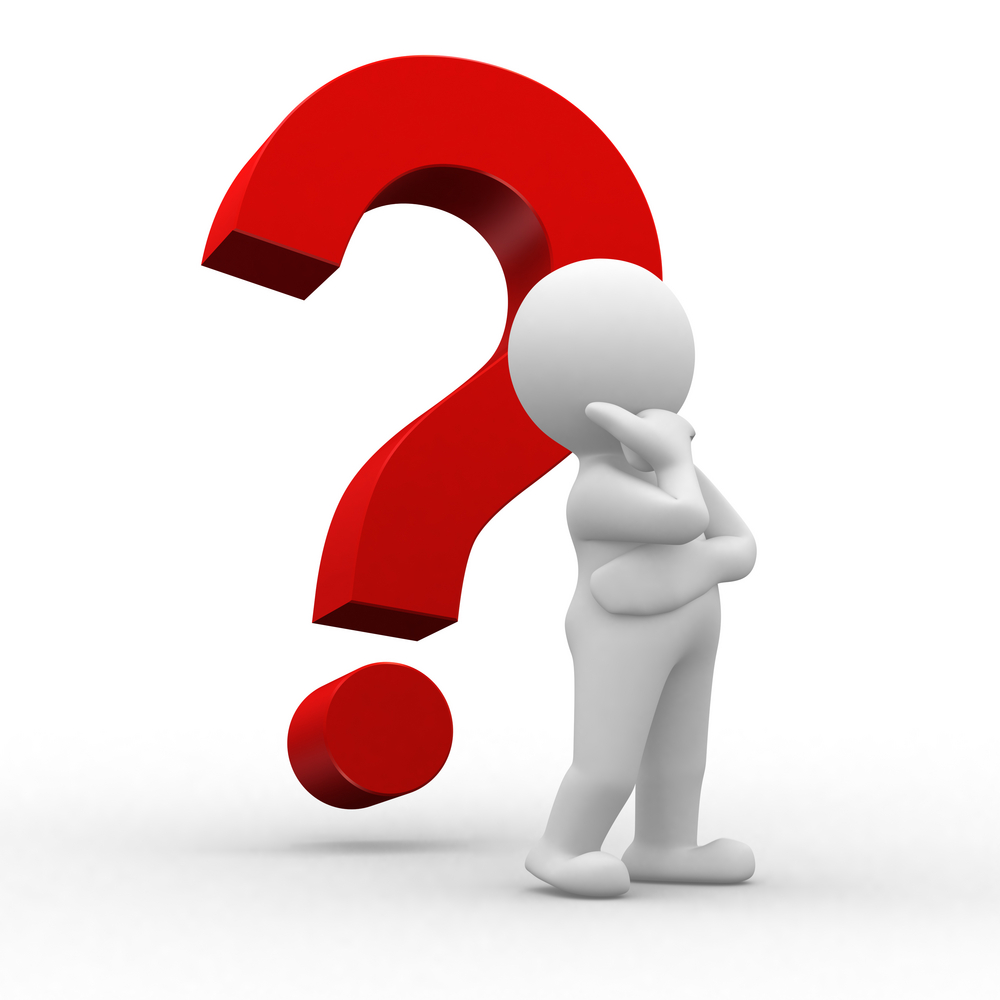 Title IX Compliance Coordinator - Mark Ghan